SALES PLAN TEMPLATE

Personalise this template to your business
GUIDELINES FOR COMPLETION⎯
Sales plans do not have to be complicated documents. However, they do require that you take time to think through several aspects of your business. 

To help, we’ve created this downloadable sales plan template, broken into 10 standard sections;

Introduction to BD & Sales Strategy
Sales Planning
Customer Classification
Customer Segmentation
Cost to Acquire/Serve
Customer Potentiality
Proposition Matrix
Customer Relationship Contact 
Sales Mapping
Sales Funnel

The supporting resources in the business development & sales growth enabler will help you personalise this sales plan to your business.
INSERT YOUR COMPANY LOGO
TITLE
SLIDE⎯
INSERT DOCUMENT 
DATE:
VERSION:
OWNER:
Strategically, the primary purpose of a business is to Acquire, Maximize, and Retain the right customers. Everything that contributes to this is an investment; anything that doesn’t, is a cost!
WHAT
WHY
HOW
Do we need one?

There is a direct correlation between sales and revenue

Deliver  accelerated, sustained and profitable growth

Address the needs of customers now and in the future

Achieve provider of choice status

Fail to plan, plan to fail
Will we apply this?

Scientific approach focused on a specific series of actions

Sales planning, forecasting aligned to AMR. AMR or RMA?

Customer classification & segmentation

 Contact strategy and proposition matrix

Sales mapping and building our funnel
Is a sales & BD strategy?

A structured and systematic approach enabling us to…

Retain and maximise existing customer relationships

Target and win net new business

100% focus on the right customers

Think differently, adopt company wide selling
OUR SALES & BD STRATEGY⎯
WHO
Is involved?
Everyone should have a vested interest in delivering sales. Each and every one of us has the ability to positively impact the company’s sales, through our actions, relationships and the experience we deliver.
INSERT YOUR COMPANY LOGO
Nine elements form the basis of our sales strategy…
WHAT’S INCLUDED⎯
INSERT YOUR COMPANY LOGO
Our business growth defined and measured…..
Year
Year
Year
Insert text.
Insert text.
Insert text.
STEP 1: SALES PLANNING_
INSERT YOUR COMPANY LOGO
[Speaker Notes: You can safely remove this slide. This slide design was provided by SlideModel.com - You can download more templates, shapes and elements for PowerPoint from http://slidemodel.com]
We have set realistic expectations using a top down AND a bottom up approach…..
Bottom Up
Realistic Delivery 
Potential Based on AMR
Top Down
Historical Performance and 
Growth Ambition
STEP 1: SALES PLANNING_
Validate or Address Tension
This approach will ensure there are no ‘surprises’ and numbers are realistic
Raising the bar higher
We should aim to exceed our targets and delivery accuracy of 95%+ consistently
INSERT YOUR COMPANY LOGO
10 key questions and answers which help us define our annual sales numbers and targets
STEP 1: SALES PLANNING_
INSERT YOUR COMPANY LOGO
We have categorised our customers into classification bands: <Platinum, Gold, Silver, and Bronze>, or <Tier one, two, three, and four>. The classification is based on our customer’s spend over a 12-month calendar period aligned to our financial year.
Silver or Tier 3
Bronze or Tier 4
Platinum or Tier 1
Gold or Tier 2
Insert text here - revenue band & customer %.
Insert text here - revenue band & customer %.
Insert text here - revenue band & customer %
Insert text here - revenue band & customer %.
%
£’00
%
£’00
%
£’00
STEP 2: CUSTOMER CLASSIFICATION_
%
£’00
INSERT YOUR COMPANY LOGO
We have segmented our customers into similar groupings, based on…
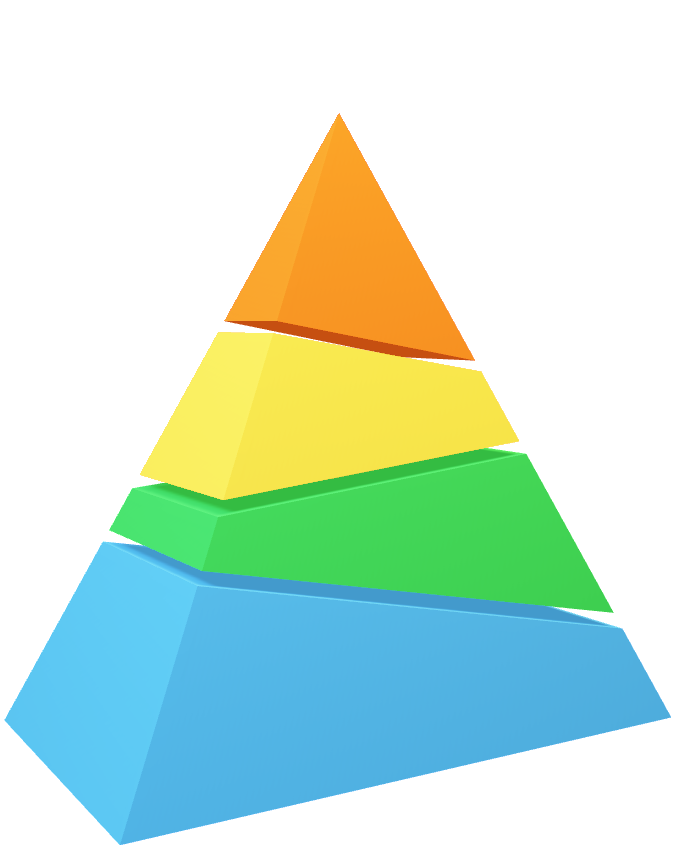 D
B
Insert text here
Insert text here
D
C
A
Insert text here
Insert text here
STEP 3: CUSTOMER SEGMENTATION_
C
B
A
INSERT YOUR COMPANY LOGO
Our proposition matrix is a success formula that guarantees our people will consistently educate our customers on our full product range and services.
STEP 4: PROPOSITION MATRIX_
INSERT YOUR COMPANY LOGO
We measure our customers potentiality against the <X key criteria> and have identified our customer potentiality as.. .
STEP 5: CUSTOMER POTENTIALITY_
INSERT YOUR COMPANY LOGO
We will focus our efforts on investing appropriate service levels for the right customers enabling us to achieve our business goals
STEP 6: COST TO SERVE / ACQUIRE_
INSERT YOUR COMPANY LOGO
Our customer contact and relationship strategy is defined by our customer classifications and segment, demonstrating clear levels of expected engagement
STEP 7: CUSTOMER CONTACT_
INSERT YOUR COMPANY LOGO
The purpose of our sales map is to ensure there are no surprises coming from our sales strategy. Instead we deliver predictable, repeatable, sustainable results every time.
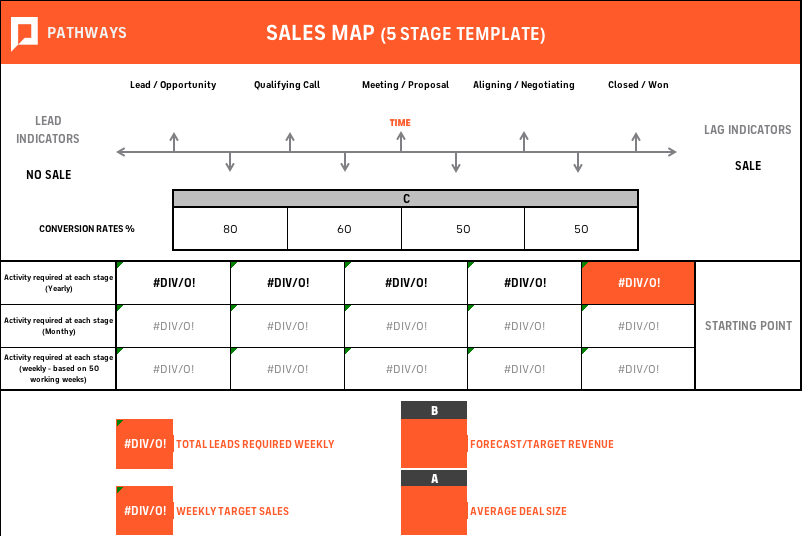 Copy and paste your personalised sales map using the sales map template provided.
STEP 8: SALES MAPPING_
INSERT YOUR COMPANY LOGO
Our sales funnel enables will enable us to track where potential sales are initiated from, and how they are progressing according to our sales activities.
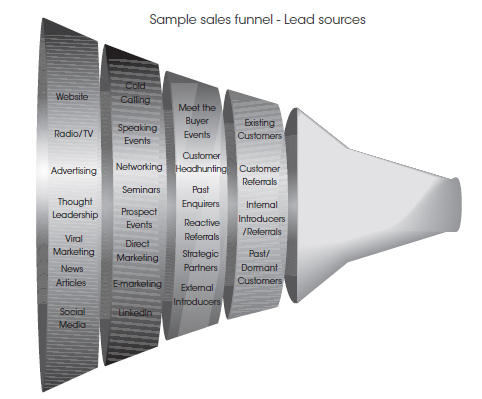 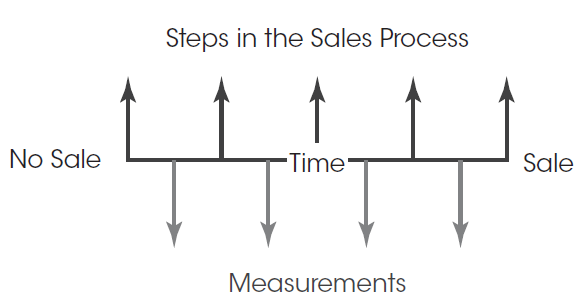 STEP 9: SALES FUNNEL_
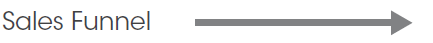 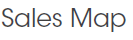 Copy and paste your personalised sales funnel  using the template provided.
INSERT YOUR COMPANY LOGO
“
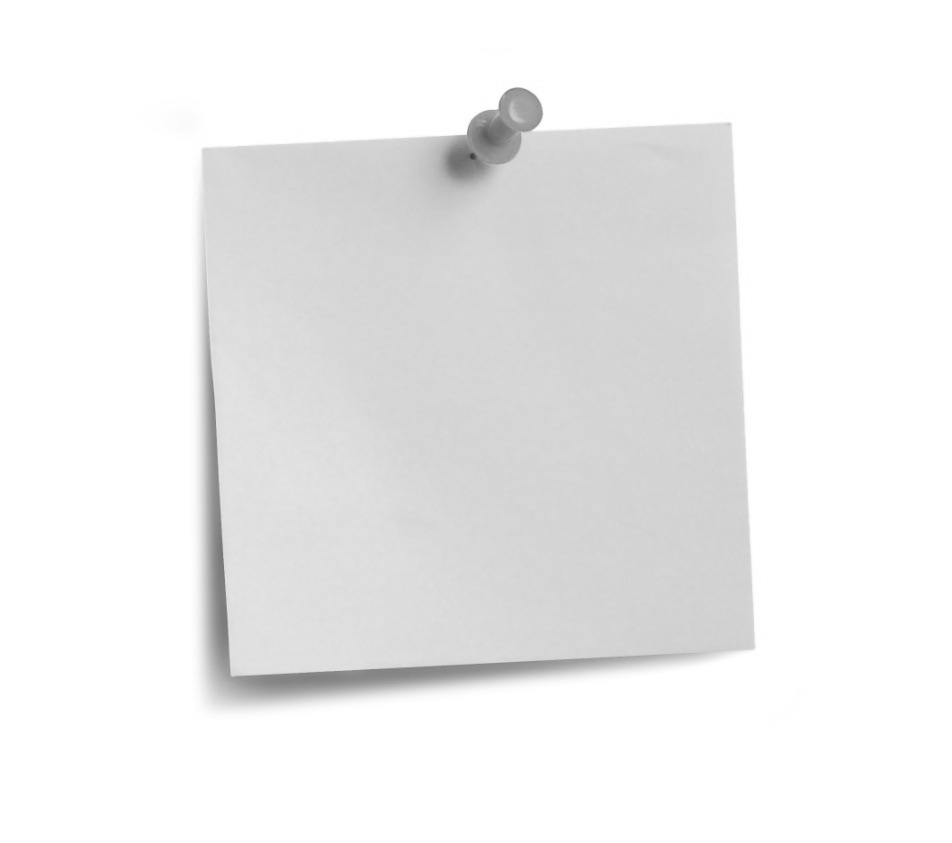 “
Critical
Success
Factor
Certainty, predictability, and no surprises are key measures of success. The direct correlation between sales and revenue is critical in us delivering accelerated, sustained and profitable business growth.
INSERT YOUR COMPANY LOGO